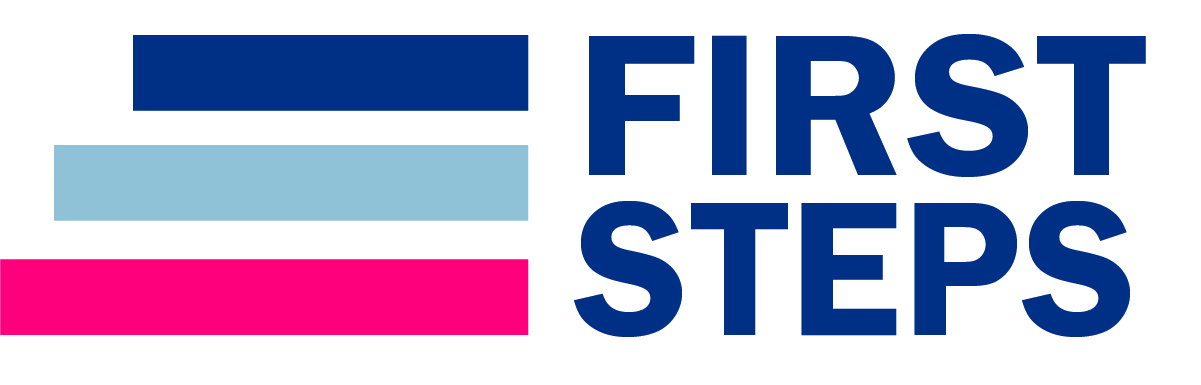 Pursue Your Passions!
Date here
HOW DO I GET THERE?
Learning Outcomes
STUDENTS WILL BE ABLE TO (SWBAT)
Understand what academic pathways are available at the high school.
Research about the extracurricular activities available at their high school
Reflect on the importance of being involved in their school and community during high school. 

FOCUS STANDARDS
Domain 3: Future Planning (How do I get there?)
	2. Understand High School Offerings (What can I 	do in high school to reach my goals?)
		C. Examine the benefits of participating in 		school and community activities
		D. Examine academic and other high 			school pathways.
How Do I Get There?
DEFINING TERMS
Evidence: Examples, direct quotes, paraphrases, etc. from a text used to support an opinion or argument. 

EXTRACURRICULAR: An activity pursued in addition to the normal course of study
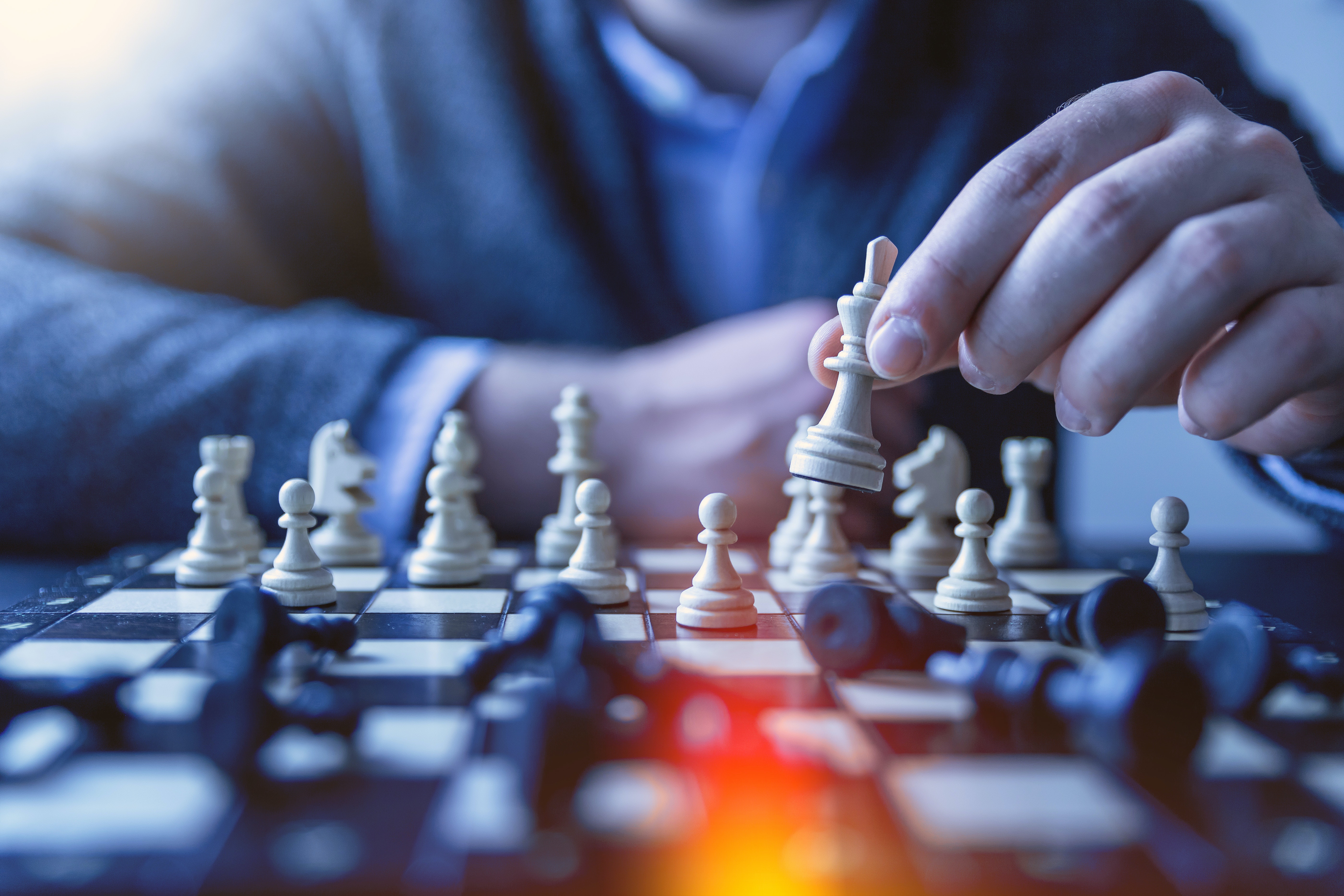 How Do I Get There?
[Speaker Notes: INSTRUCTOR: Have students complete a quick brainstorm or bell ringer of all the extracurricular activities that they can think of. If they get stuck, push them to think of activities outside of the school – try to have each student share an idea. 
https://www.google.com/search?q=extracurricular+definition&rlz=1C1GCEU_enUS1010US1010&oq=EXTRACURRICULAR+DEFINITION&aqs=chrome.0.0i433i512j0i512j0i22i30l6j0i15i22i30l2.4790j1j4&sourceid=chrome&ie=UTF-8]
BRAINSTORM
What high school courses, pathways, activities, athletics, and other extracurricular activities are you aware of that are available to you?
Why would a student want to be involved in extracurriculars in high school?
[Speaker Notes: INSTRUCTOR: “You are about to embark on a journey to high school and that can be overwhelming.  There is a log to help navigate the crazy of high school. “
Brainstorm as a class reasons why a student would want to be involved in high school.  
Brainstorm as a class what high school course, pathways, activities, athletics, and other extracurriculars available to students at your high school that they know of – use their prior brainstorming session to help create the class list.]
YOUR TASK
WEBQUEST: COLLECT EVIDENCE AND ANSWER QUESTIONS

Why is it important that I get involved in my high school and community?

What academic programs, athletic and activities, clubs and organizations, and community involvement are most appealing to you right now?
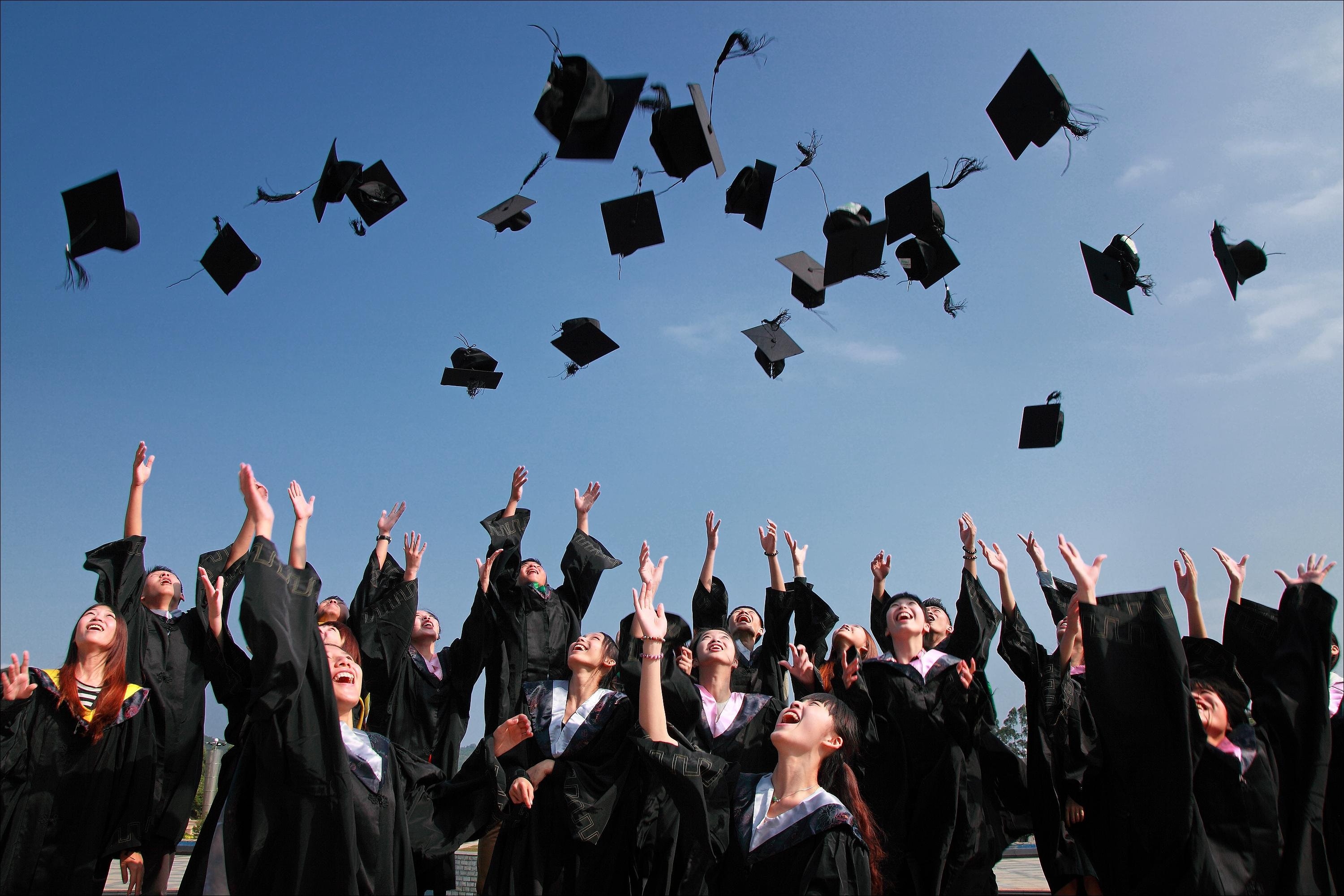 How Do I Get There?
[Speaker Notes: INSTRUCTOR: Provide the Webquest to students and give them the time to collect evidence
Students should be reviewing multiple resources for each topic
Teachers/schools should adjust resources as they are appropriate for the individual school and community.]
Review multiple resources in each category
**You may find your own resources (i.e. YOUR high school website)

Collect your evidence to answer the guiding question(s).
**Don’t forget to cite each piece of evidence 

Log your evidence; Find at least three pieces of evidence for each category.

Complete the reflection activity when finished!
WEBQUEST: PROCESS
How Do I Get There?
[Speaker Notes: INSTRUCTOR: It will be helpful if you can provided SCHOOL SPECIFIC resources along with the generic ones provided (or students may search/find them on their own); Remind students that evidence is really important here so they can trace their ideas and main points.]